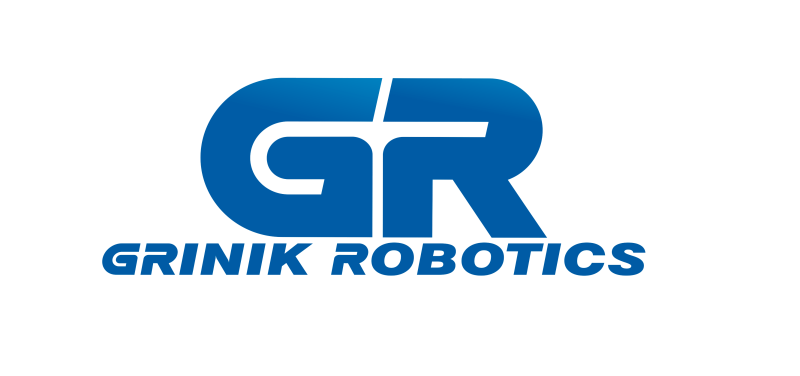 Разработано и произведено в Новосибирске
Промышленные роботы-манипуляторыGRINIK
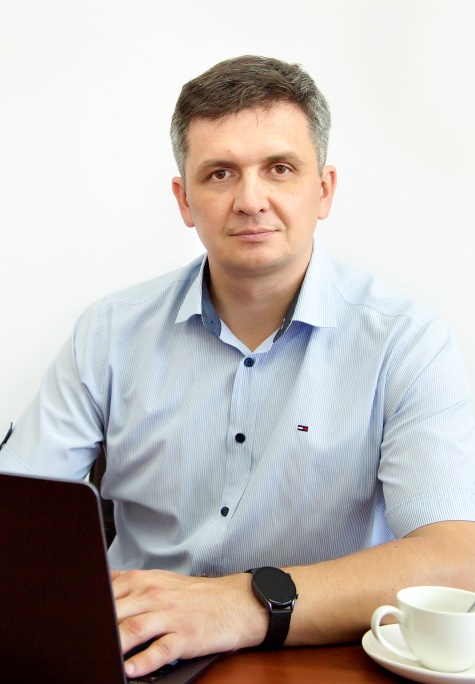 Михаил Григорьев
Генеральный директор
ООО «АвангардПЛАСТ»
+7-913-940-3888
www.GRINIK.ru
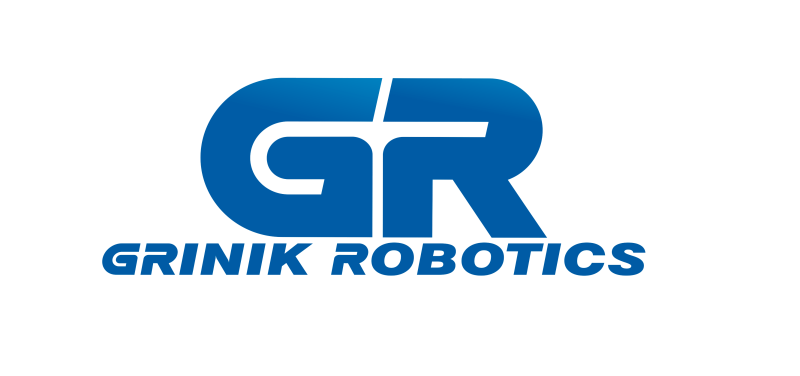 Немного о нас:
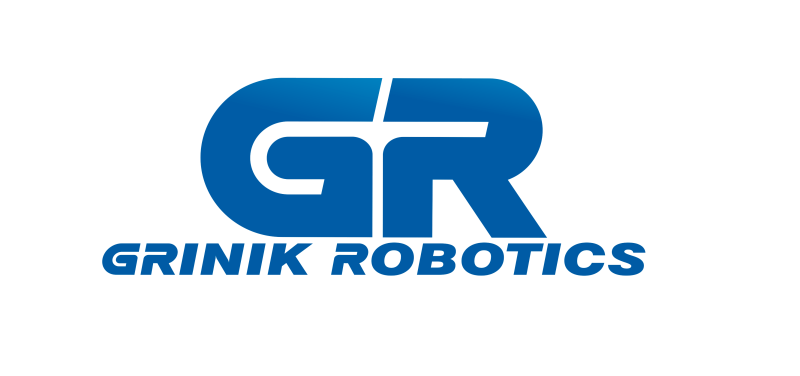 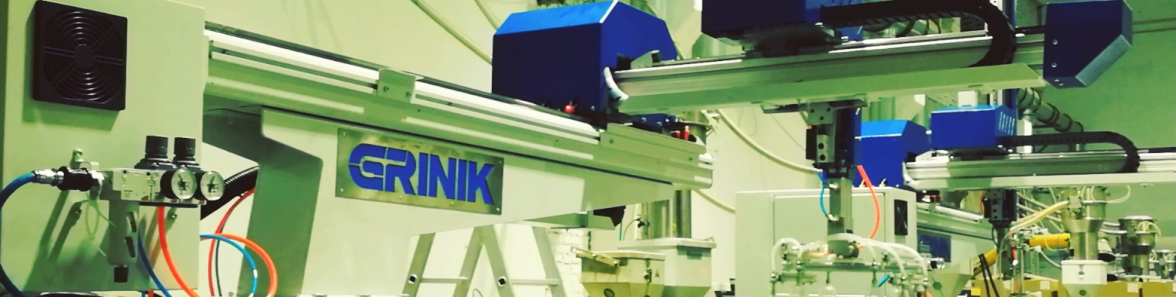 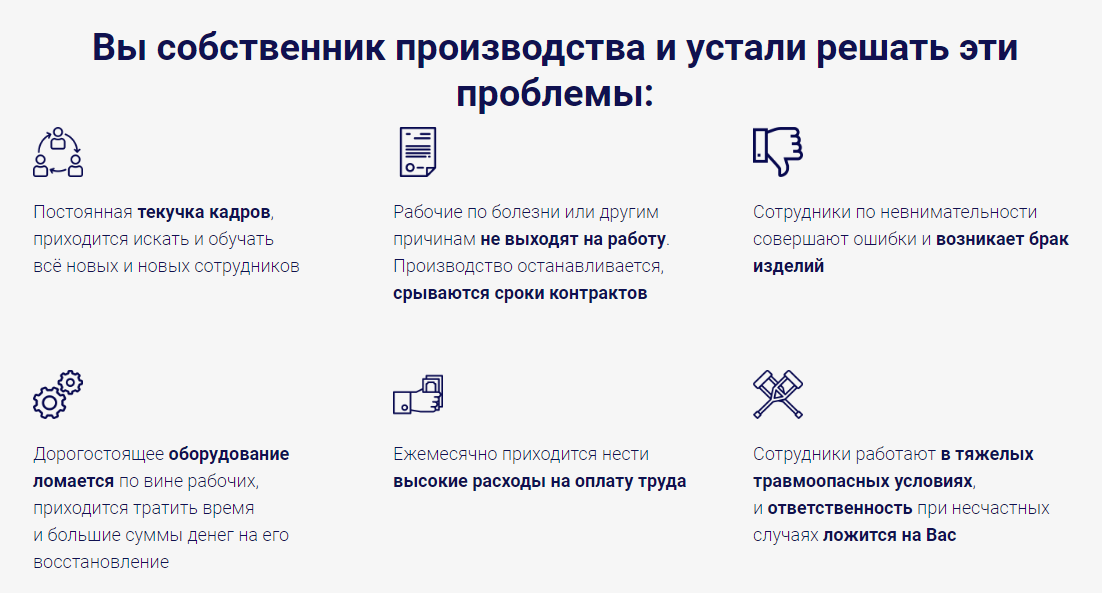 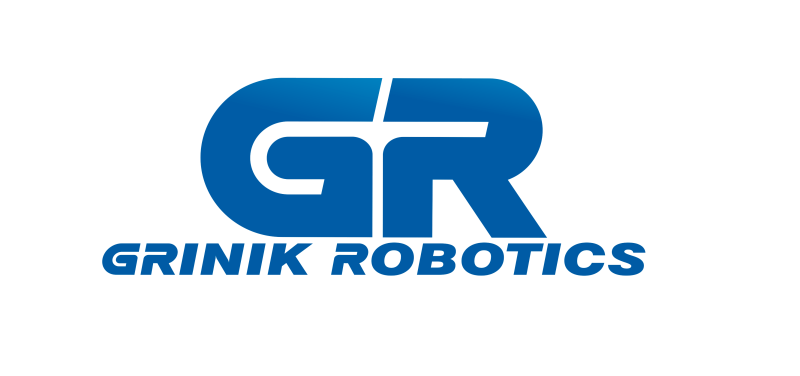 Какие задачи решают промышленные роботы - манипуляторы GRINIK?
Стабильность качества и возможность прогноза выпуска продукции
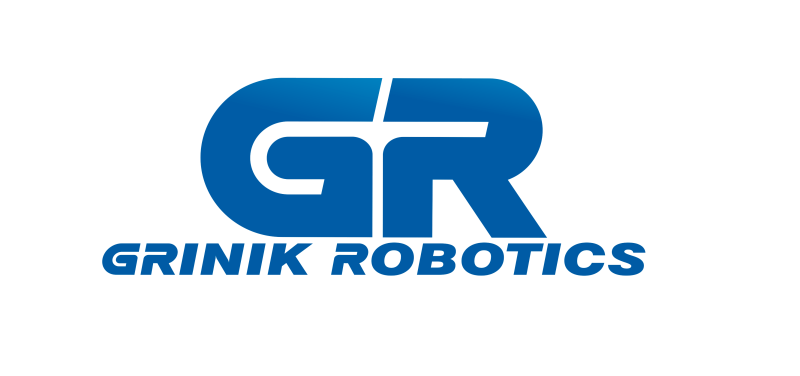 «Наша задача — помочь российским компаниям выйти на новый, более высокотехнологичный уровень производства»
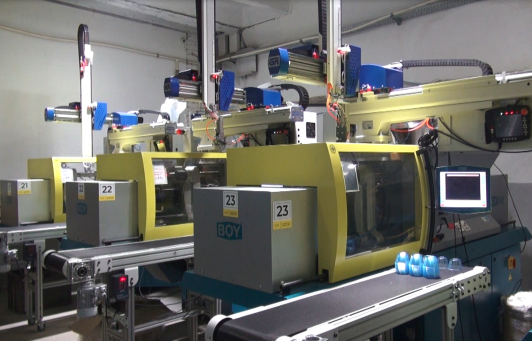 Лидирующее положение на рынке
Снижение себестоимости продукции
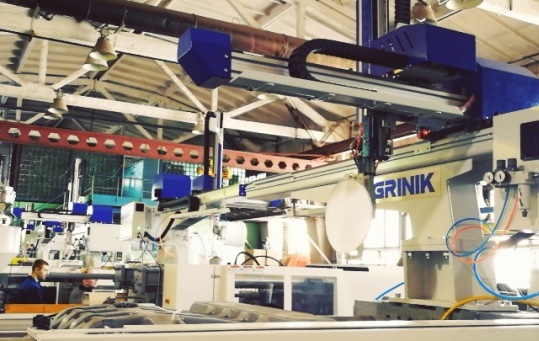 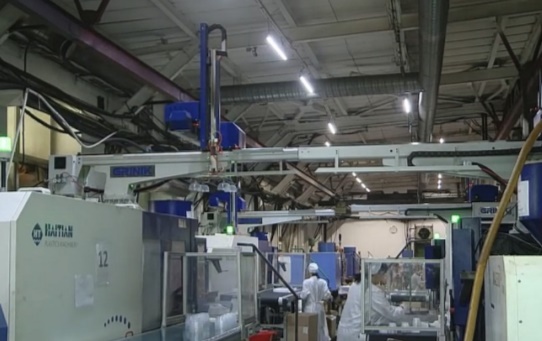 GRINIK – Решение есть всегда!
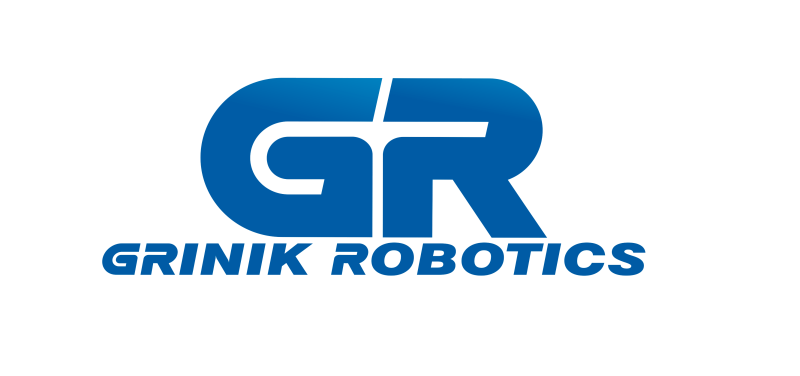 1. Производство одноразовой            посуды и упаковки
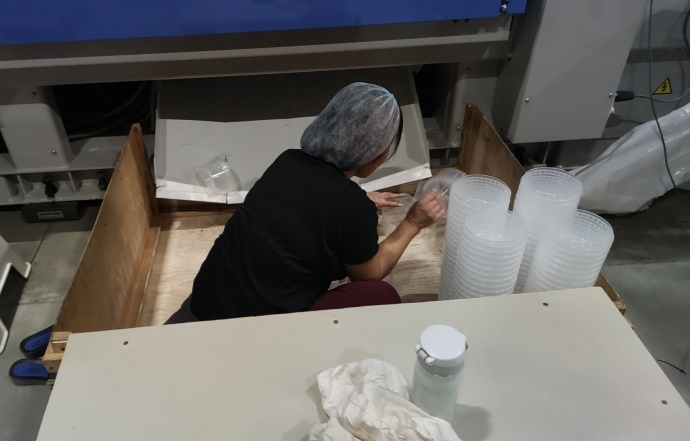 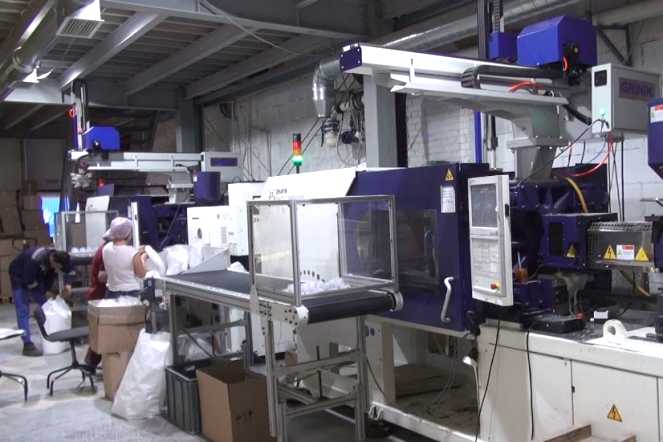 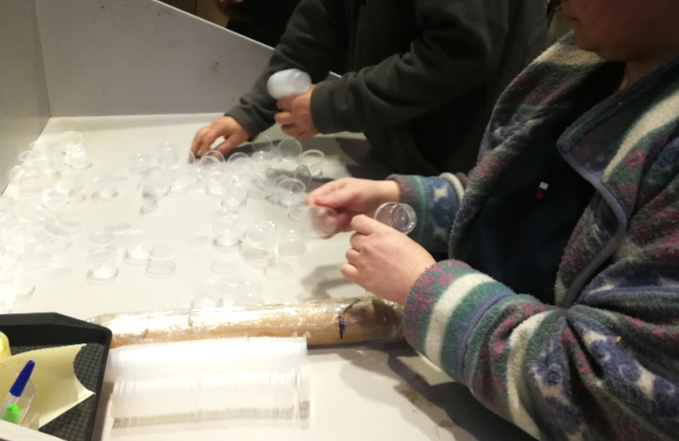 1. При производстве упаковки для продуктов питания минимизируется контакт продукции с руками оператора.
2. Для обслуживания 3 – 4 станков требуется 1 оператор вместо четырех.
3. Увеличивается производительность в 2 раза.
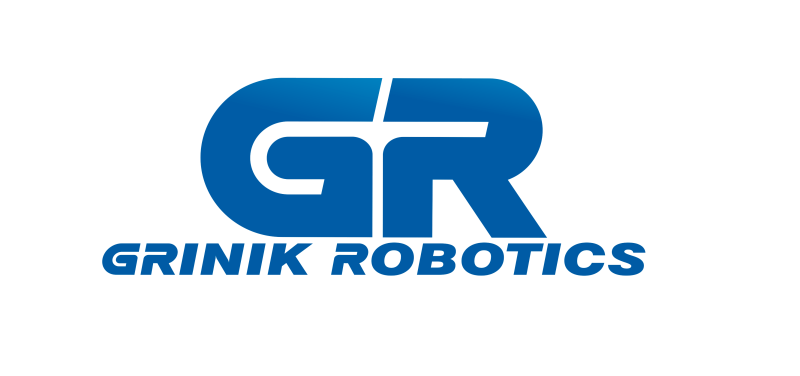 2. Производство пивной кеги из ПЭТ
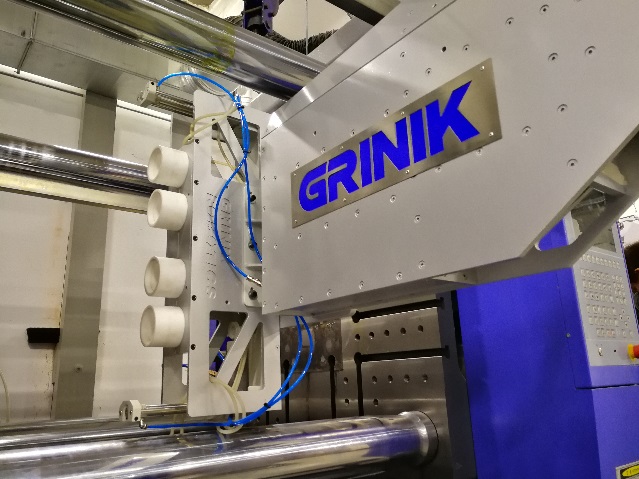 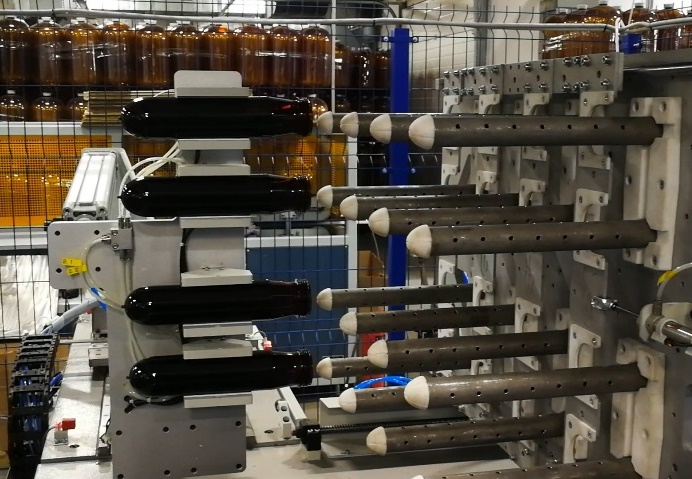 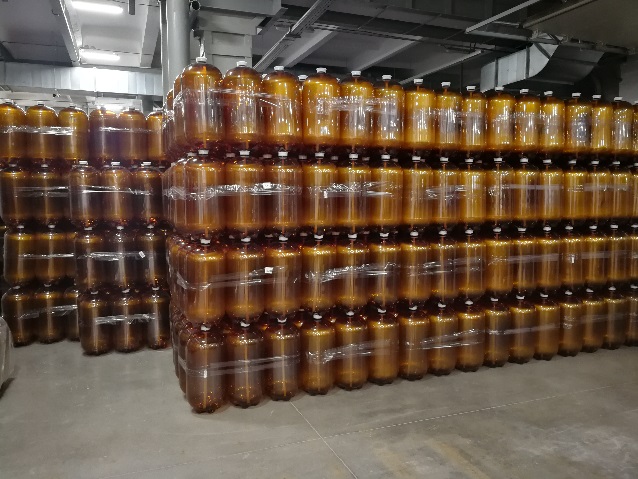 1. Заготовка кеги охлаждается в 4 раза дольше.
2. Не повреждаются и не склеиваются поверхности.
3. Не требуется постоянное присутствие оператора.
4. Увеличивается производительность в 1,5 раза.
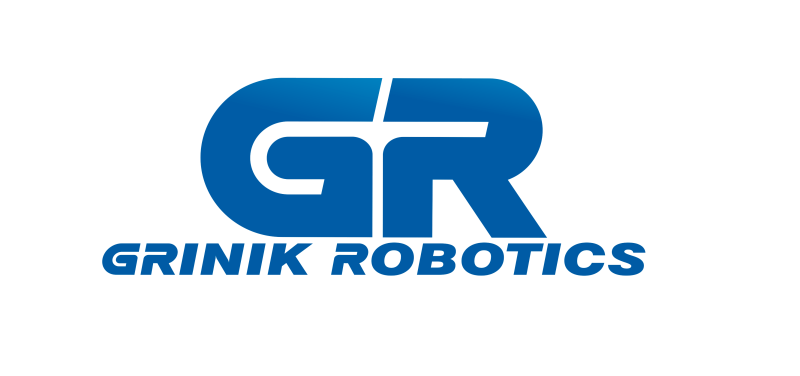 3. Раскрой полотна для мешков Биг-Бэг
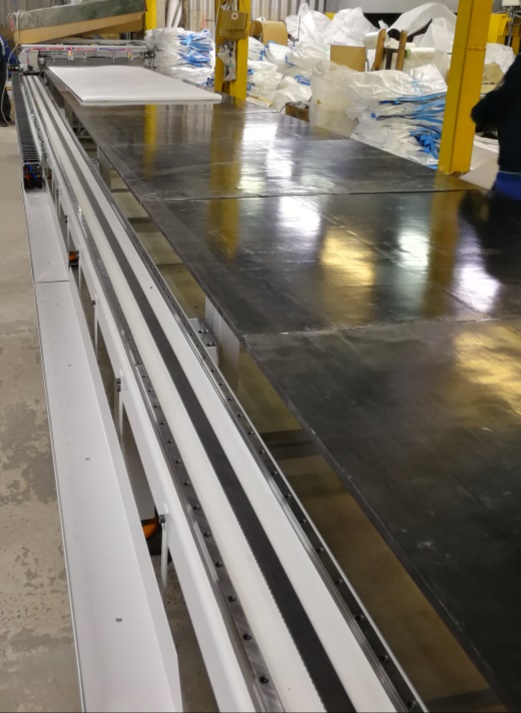 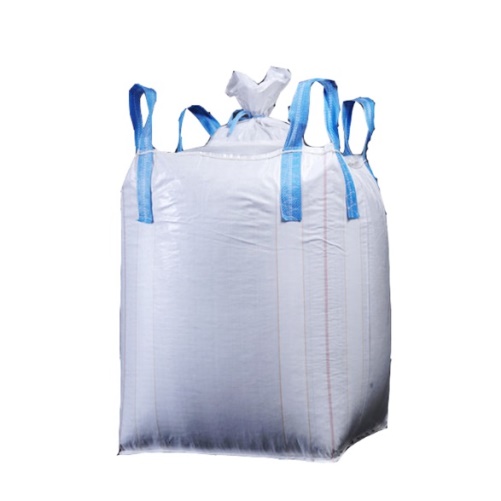 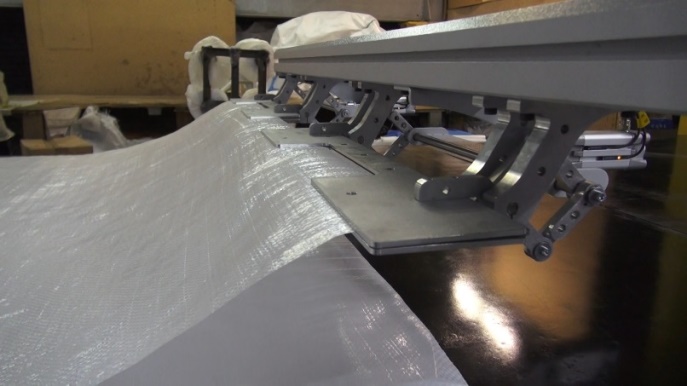 1. Автоматический раскрой полотна до 15 метров.
2. Не требуется постоянное присутствие оператора.
3. Увеличивается производительность в 1,5 – 2 раза.
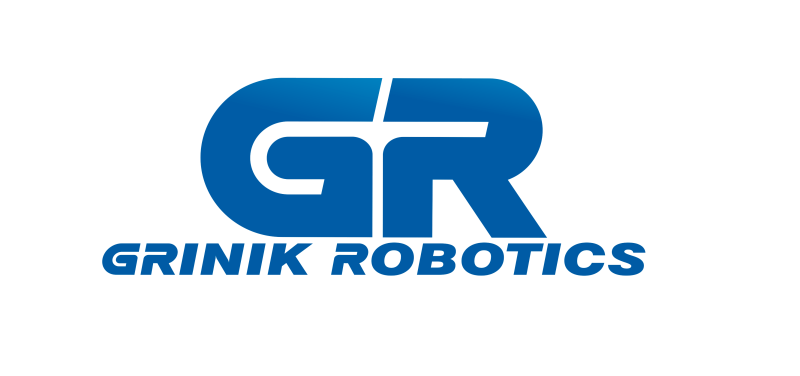 4. Автоматическая установка винтов
    и гаек в оправку
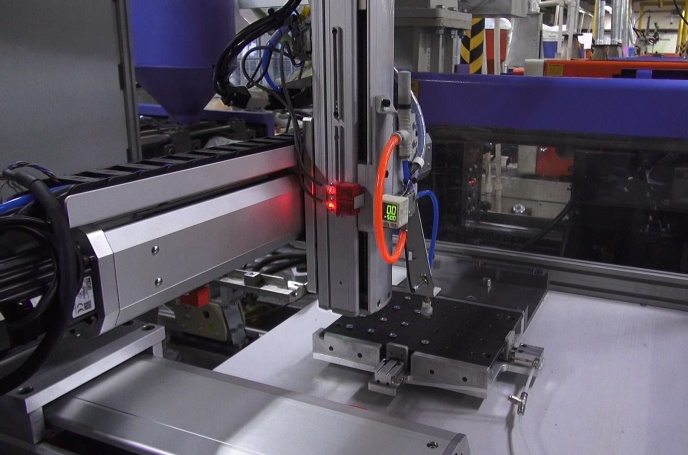 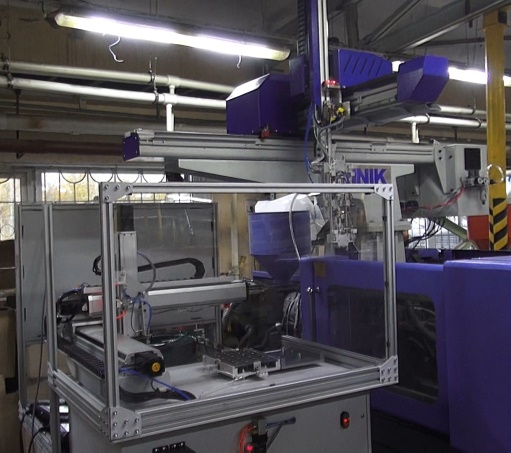 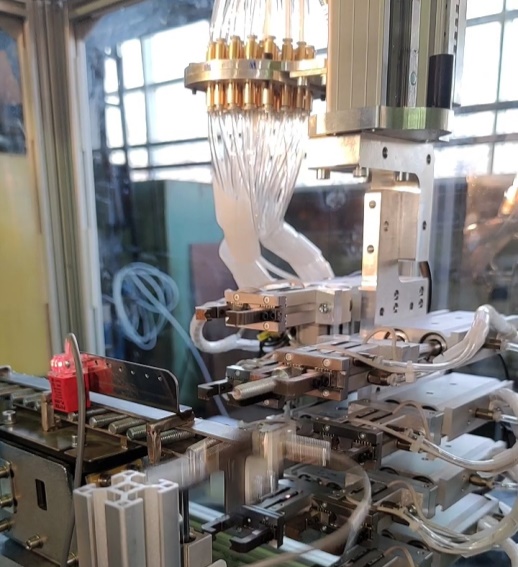 Автоматическая установка винтов и гаек в виде 
закладных элементов для производства фурнитуры.
2. Не требуется присутствие оператора.
3. Увеличивается производительность в 2 - 3 раза.
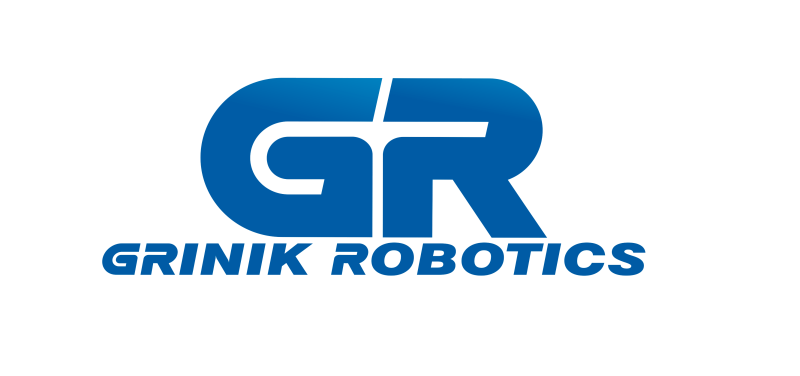 5. Укладка продукции и 
автоматизированные склады
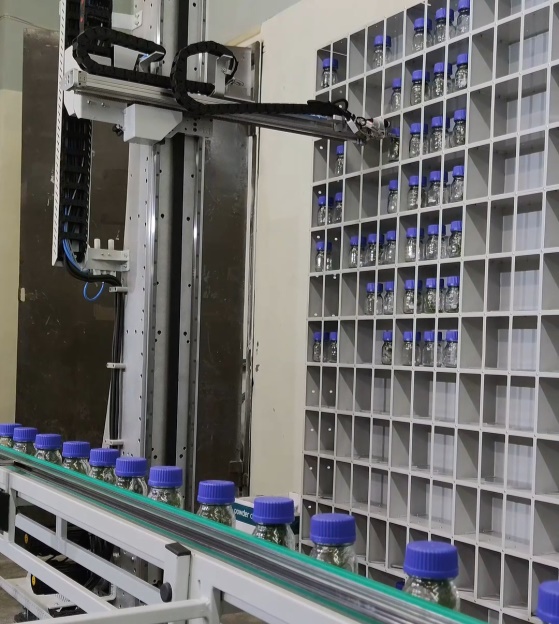 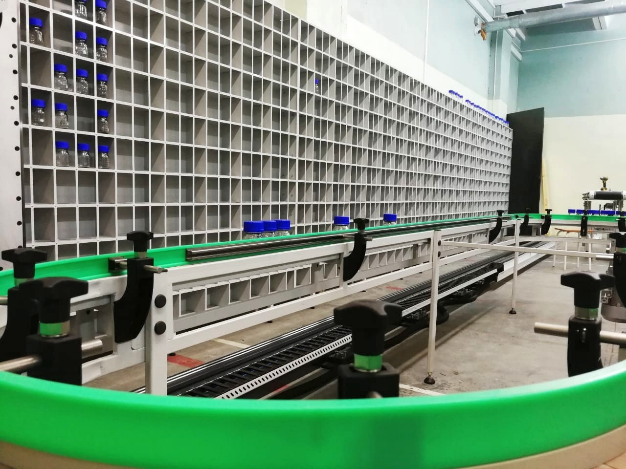 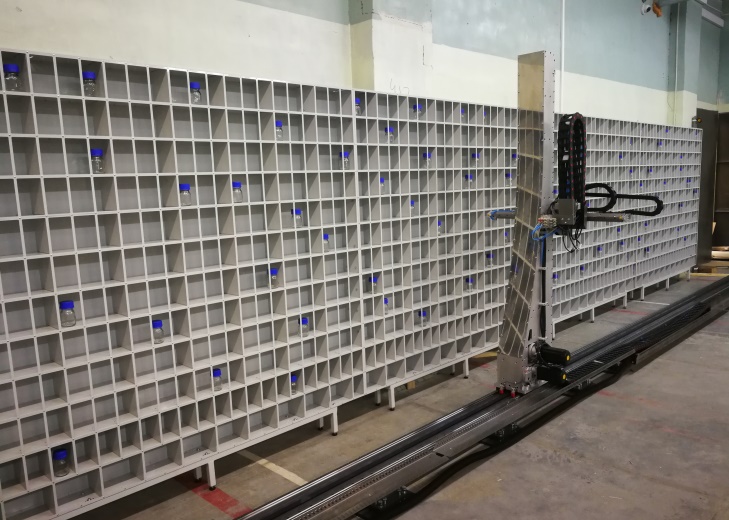 1. Автоматизация хранения товара на складах.
2. Для обслуживания 1000 и более ячеек хранения товара требуется 1 оператор.
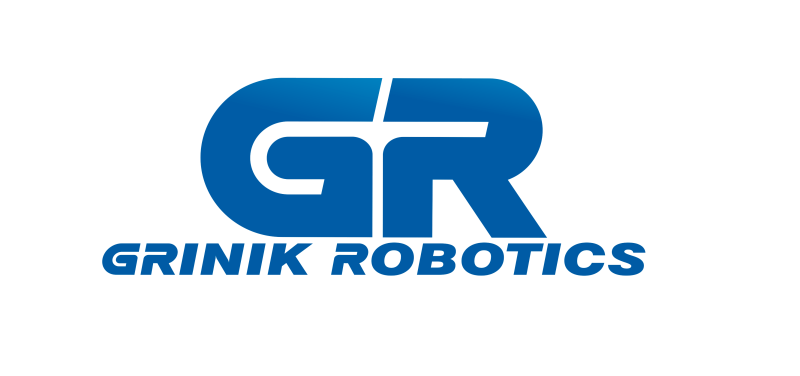 6. Сборочные линии 
    мелких изделий
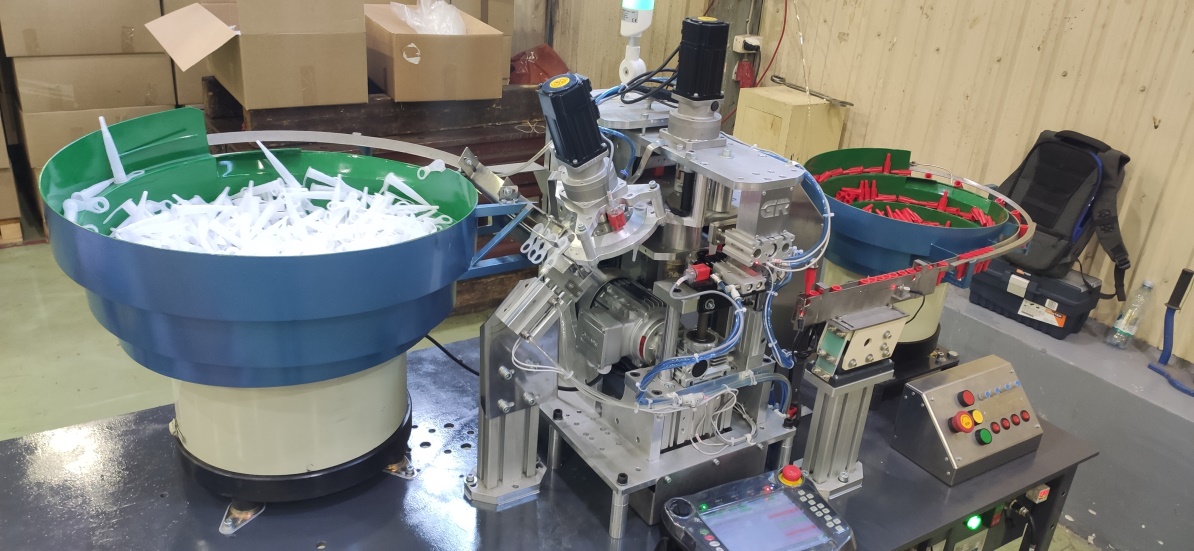 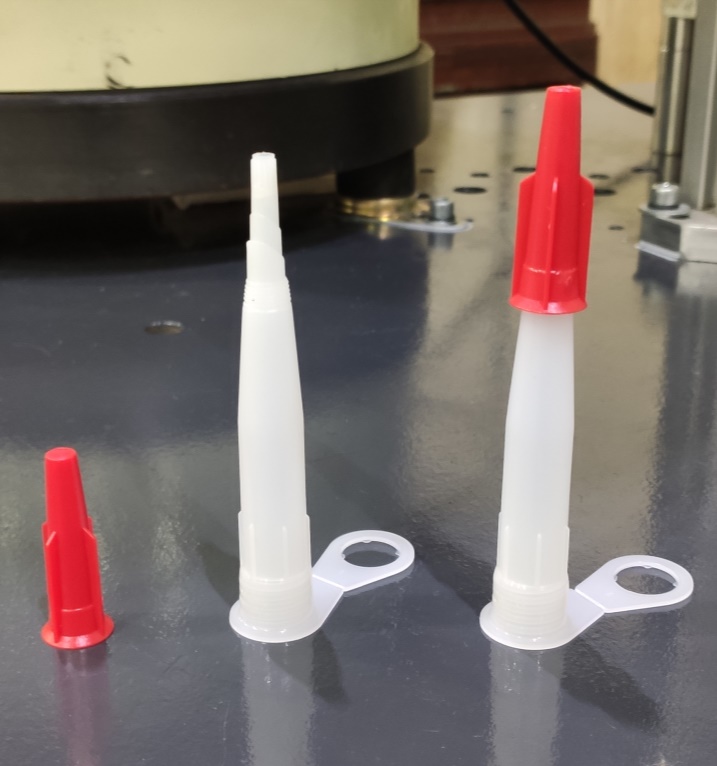 1. Автоматизация сборки мелких изделий.
2. Задача оператора своевременно 
загружать заготовки.
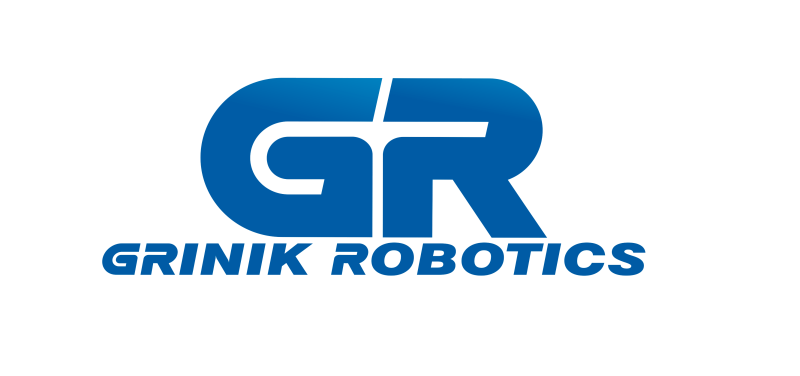 7. Сборочные комплексы 
    картонной упаковки
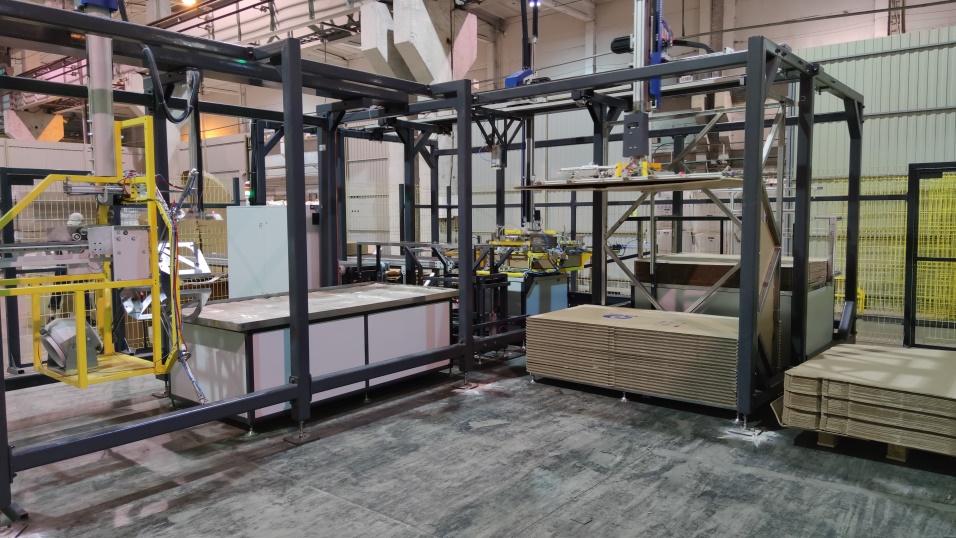 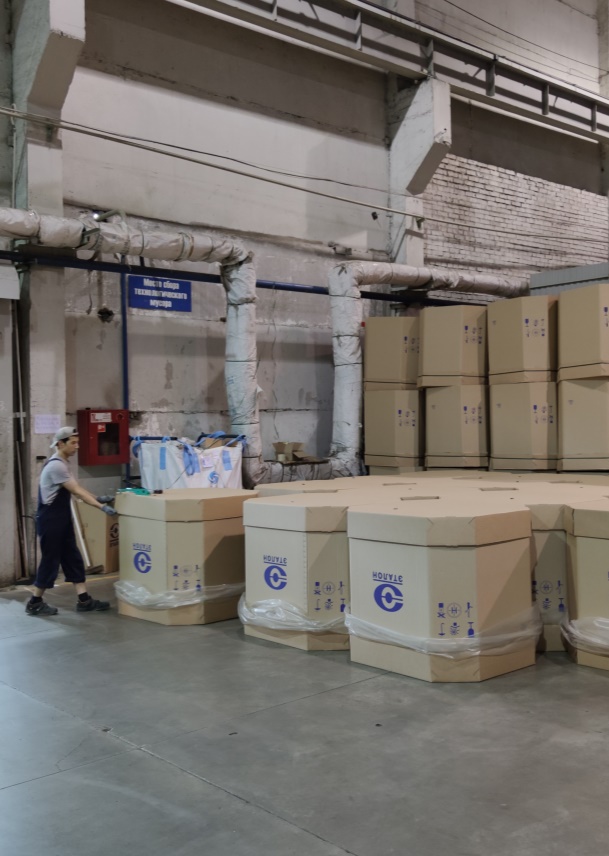 1. Автоматизация сборки тары из картона.
2. Задача оператора своевременно 
загружать заготовки.
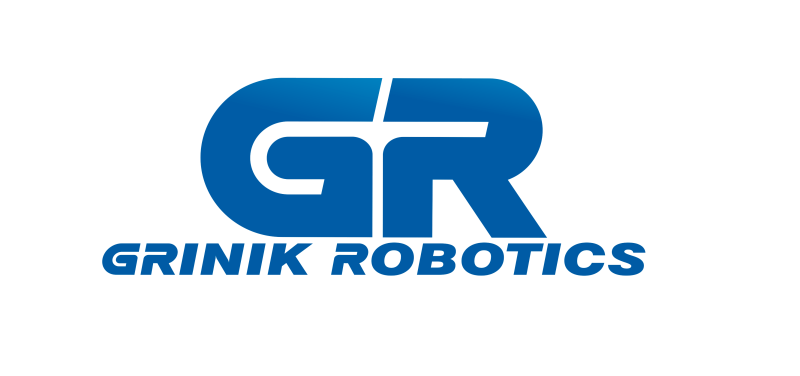 8. Роботы-паллетайзеры и конвейерные системы
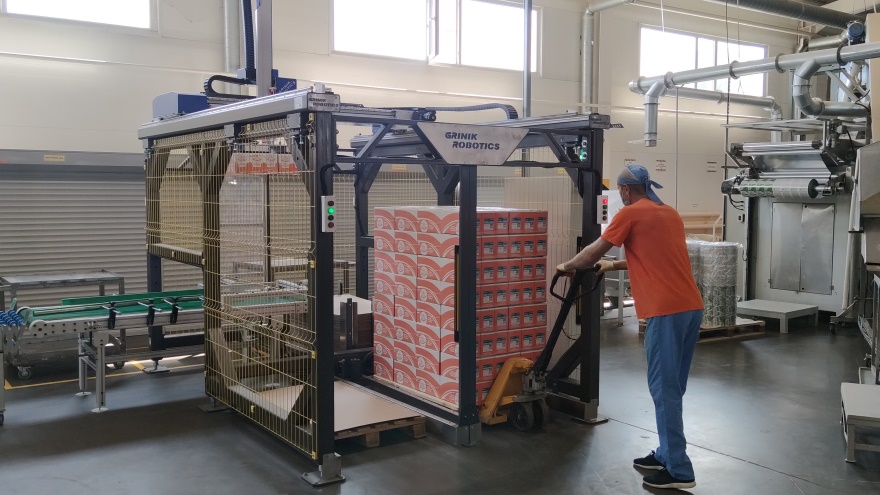 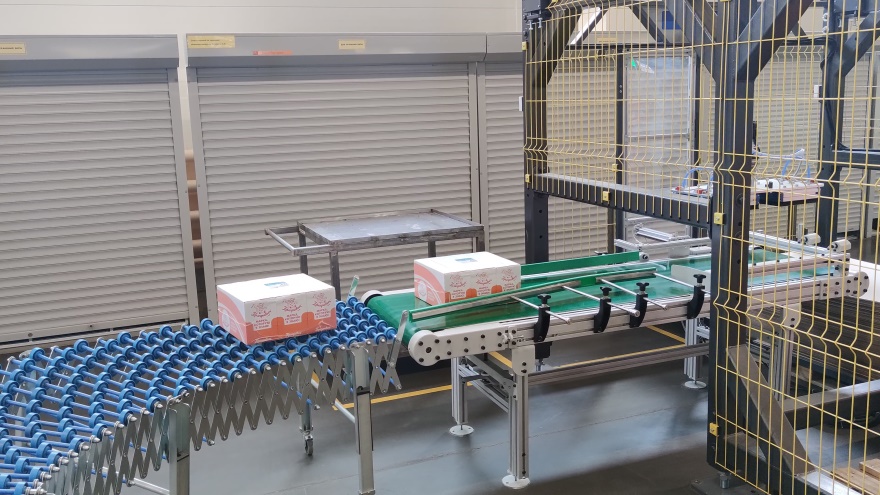 1. Автоматизация укладки любых изделий на паллет.
2. Задача оператора своевременно вывозить готовую продукцию.
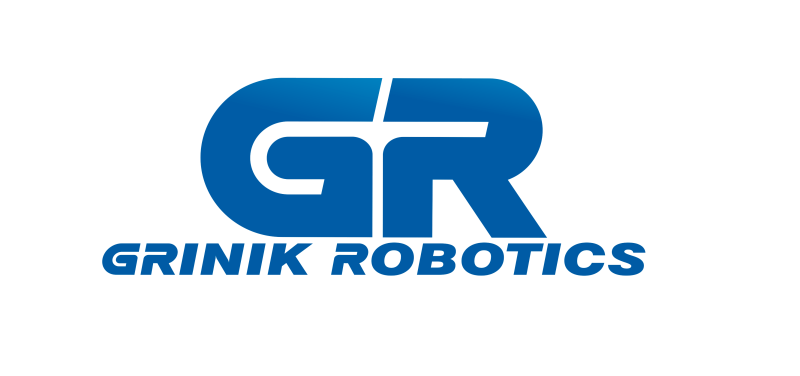 9. Координатные системы  
    перемещения
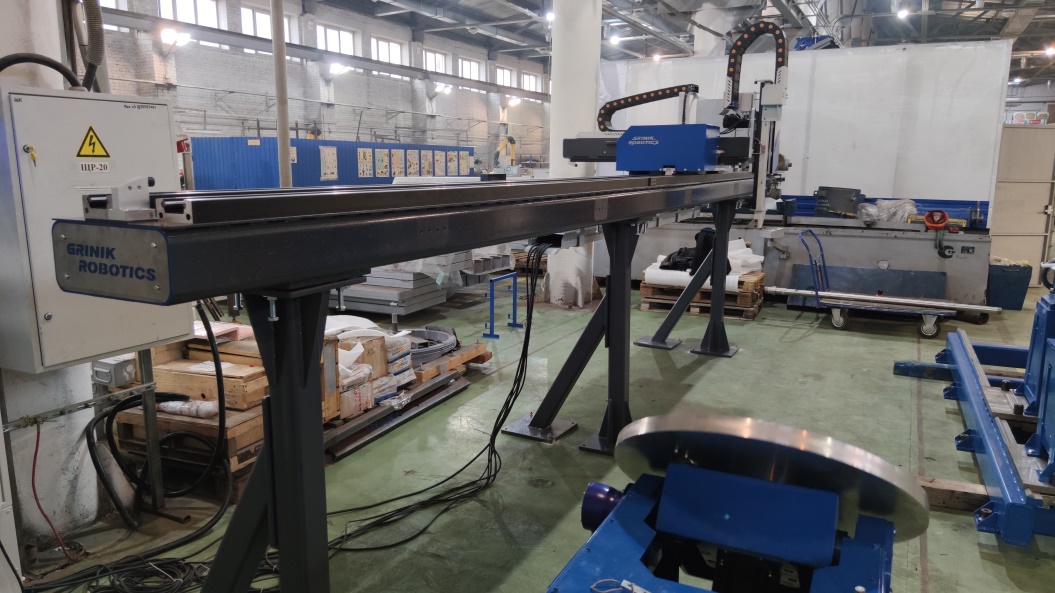 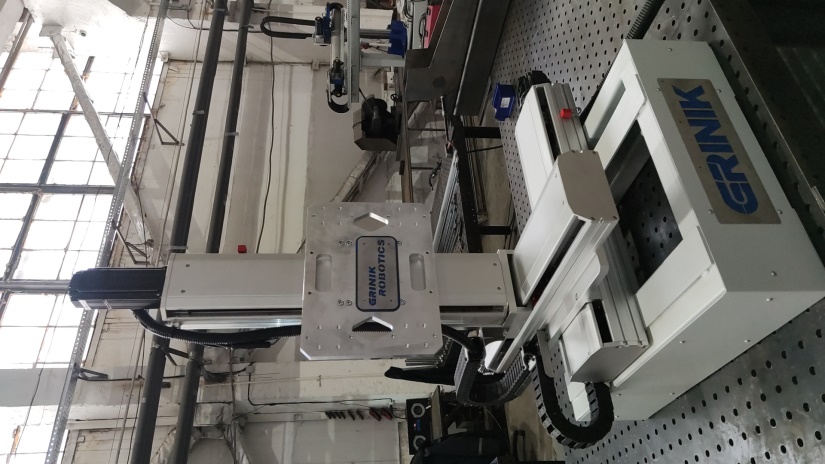 Перемещение и позиционирование 
       с высокой точностью различных 
       исполнительных устройств.
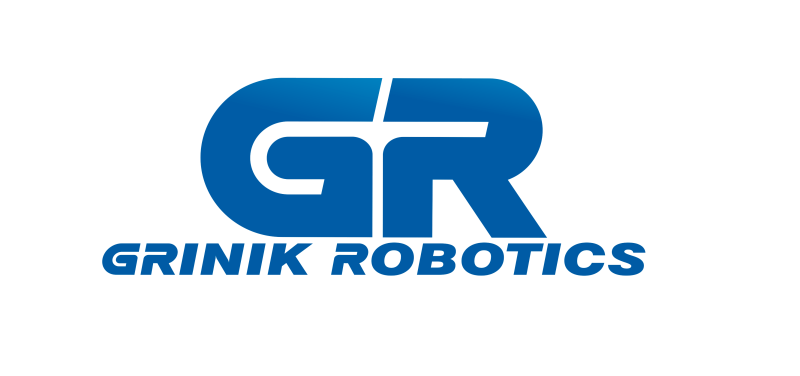 10. Скоростные роботизированные
      комплексы для установки
      вплавляемой этикетки.
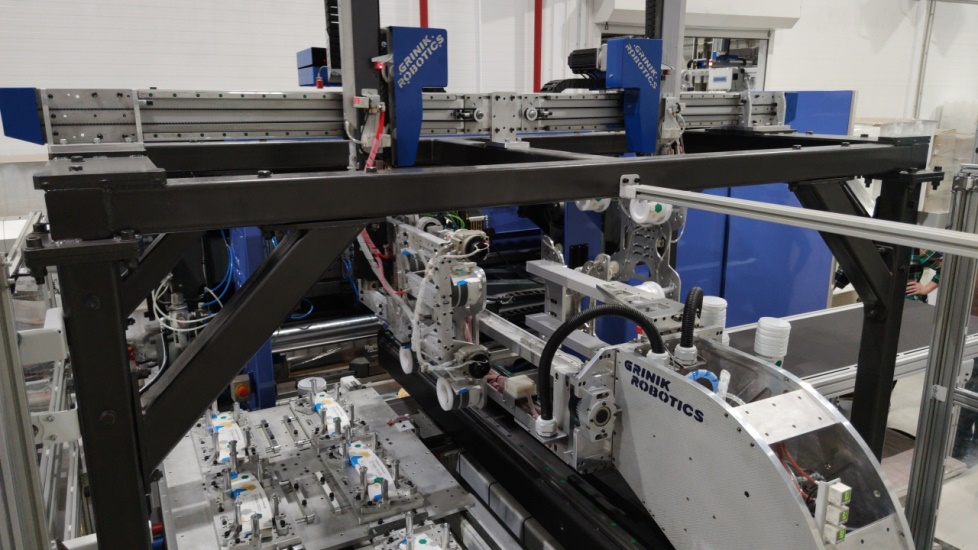 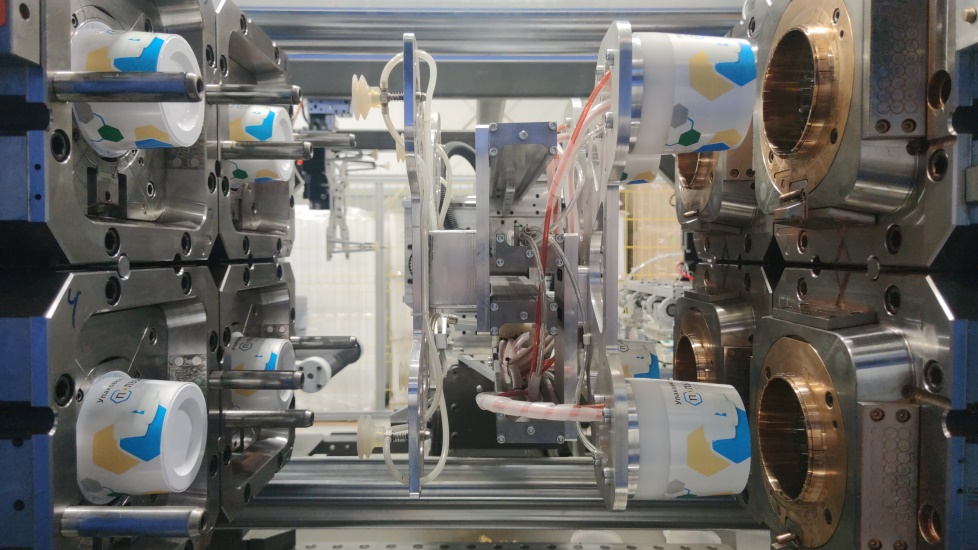 Декорирование изделий с использованием 
полноцветной пленки, которая устанавливается 
внутрь станка с высокой точностью.
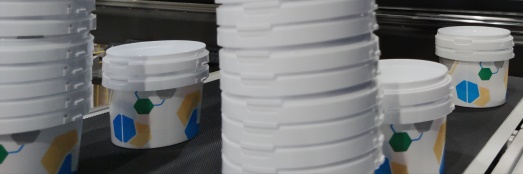 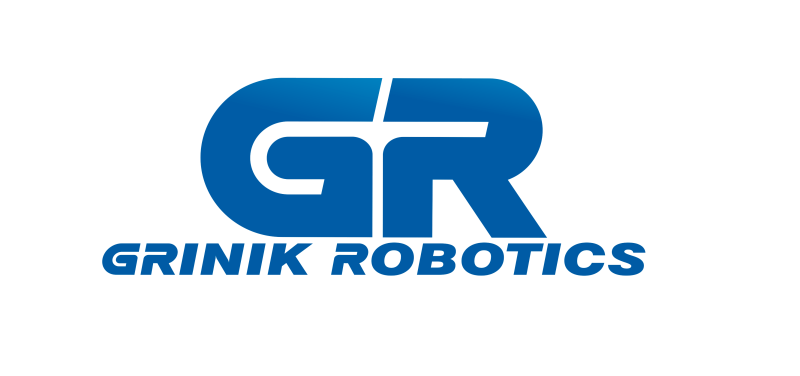 11. Сварочные линейные роботы.
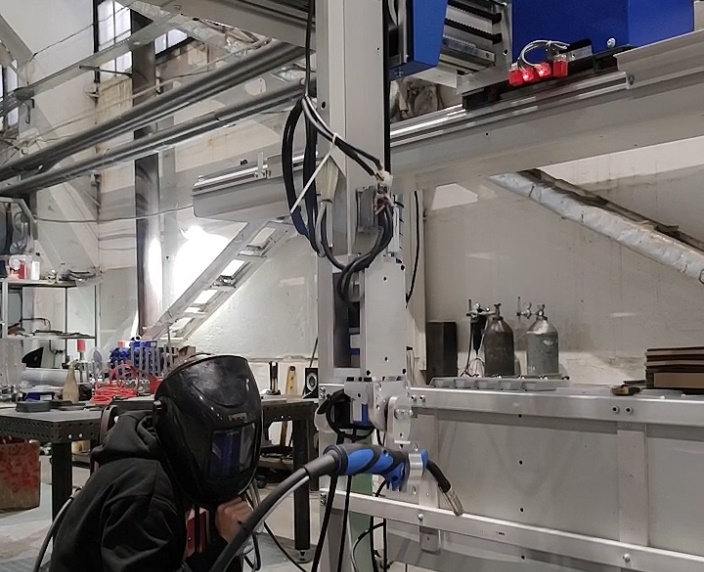 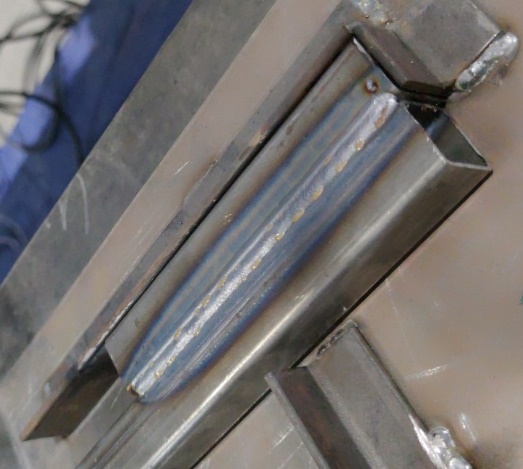 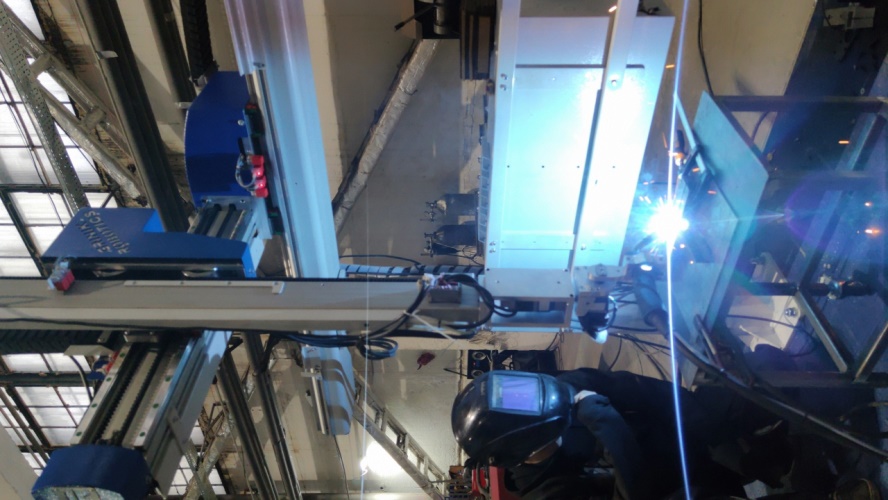 1. Сварка изделий до 15 метров.
2. Оснащение поворотными столами.
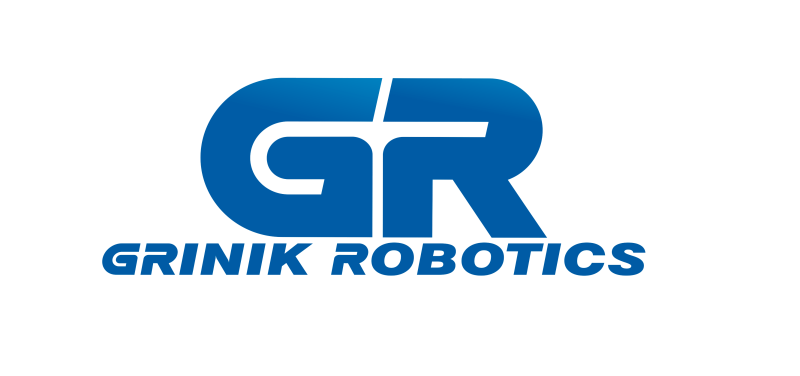 12. Сверлильные, фрезерные  
      станки с ЧПУ.
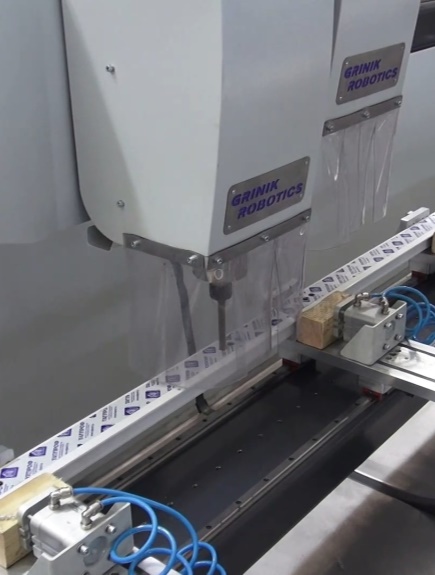 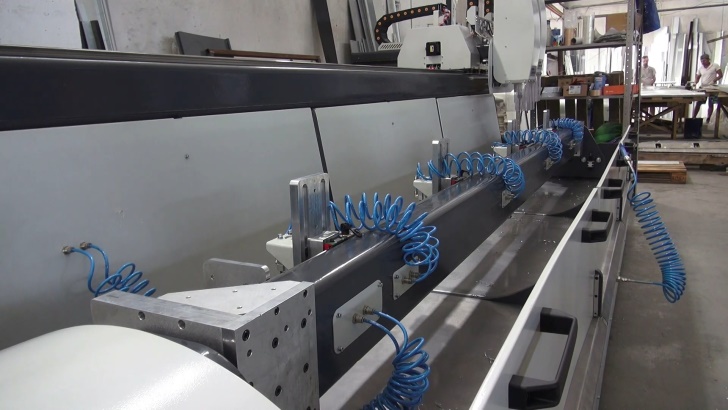 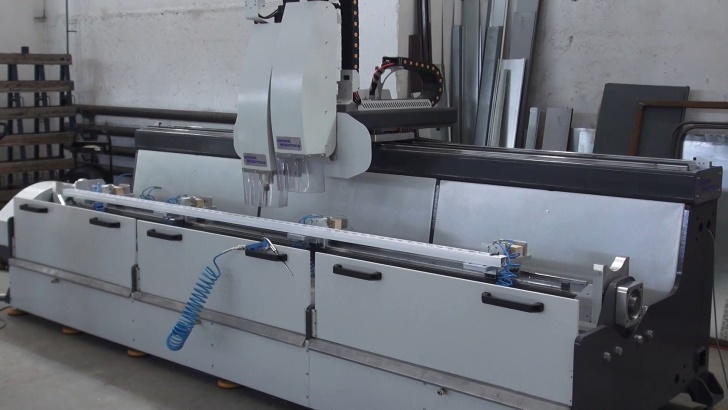 1. Станки с чпу для обработки мягких металлов, 
    пластика, дерева.
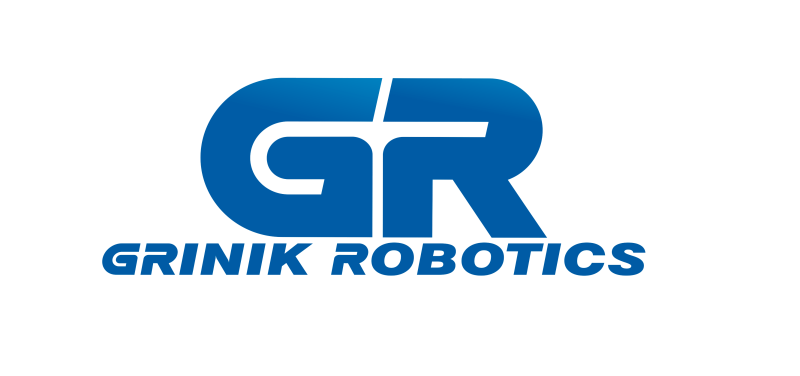 13. Конвейерные системы и системы групповой упаковки.
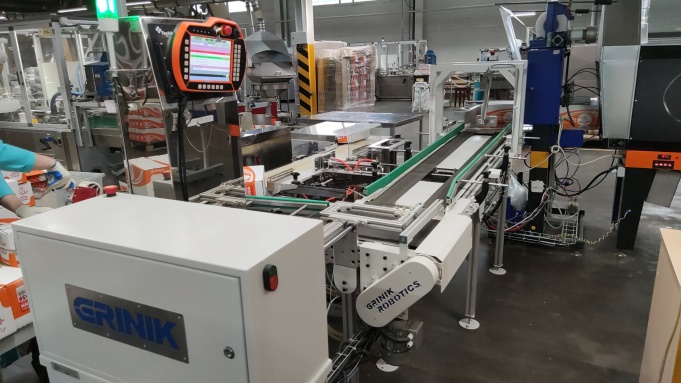 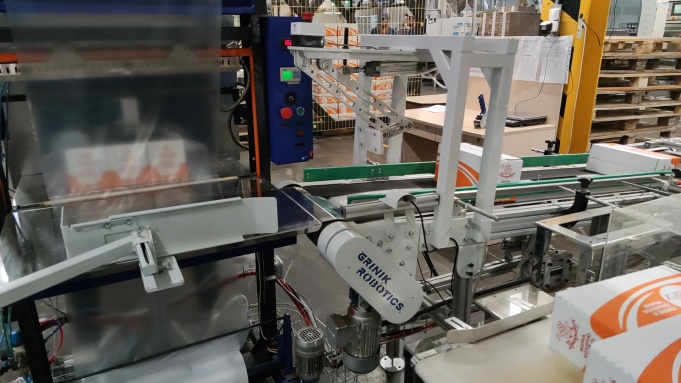 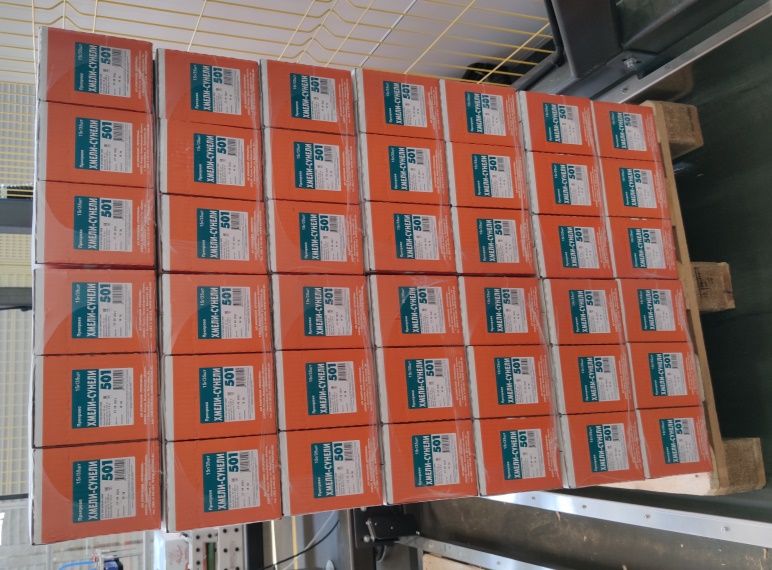 1. Автоматизация весового контроля каждой упаковки и сборка блоков с заданным количеством коробок.
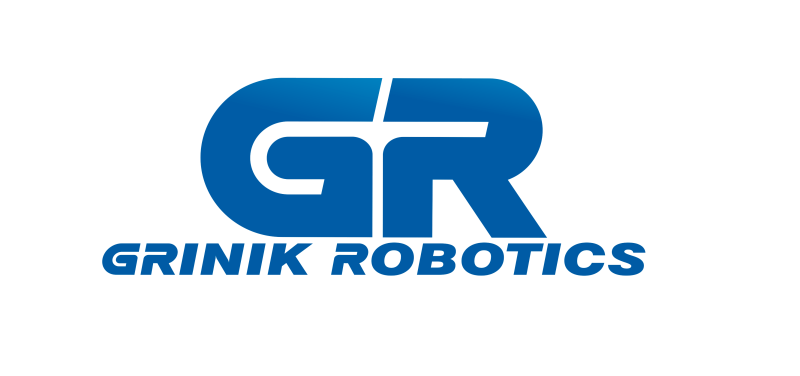 GRINIK ROBOTICS 
позиционирование на рынке
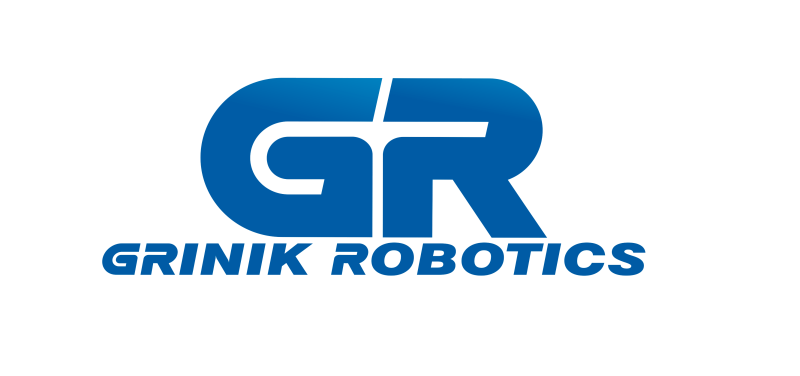 GRINIK ROBOTICS 
в фактах 2019 года
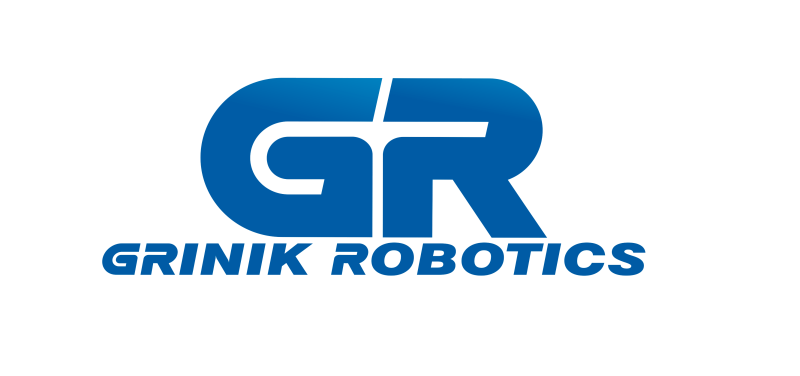 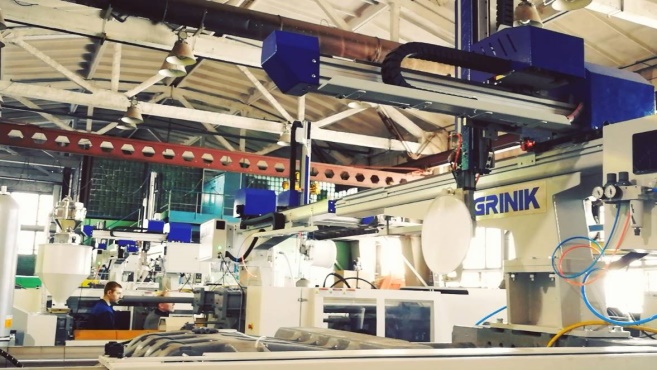 Наши роботы 
на заводах
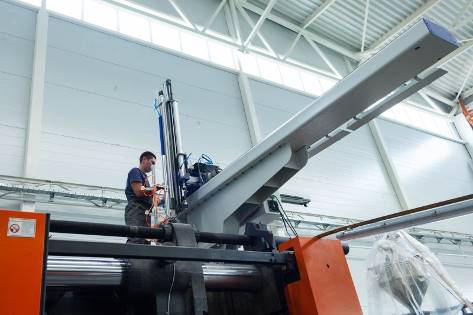 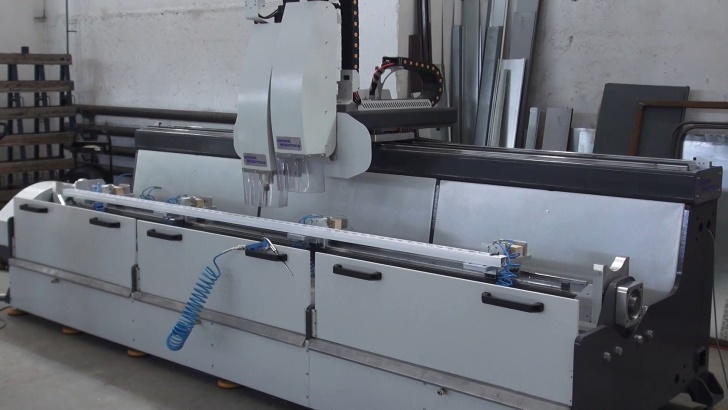 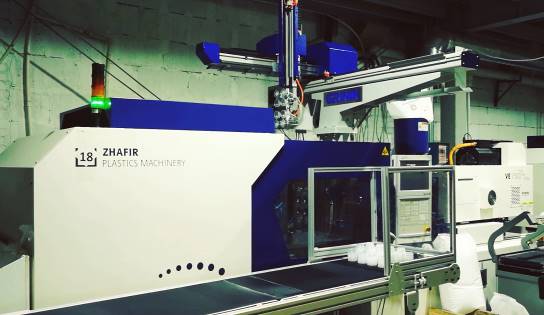 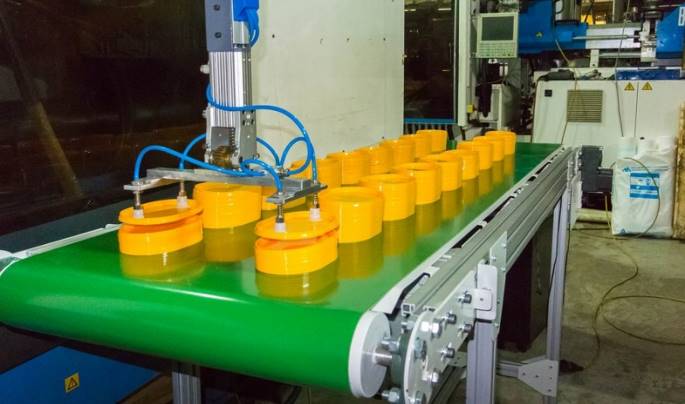 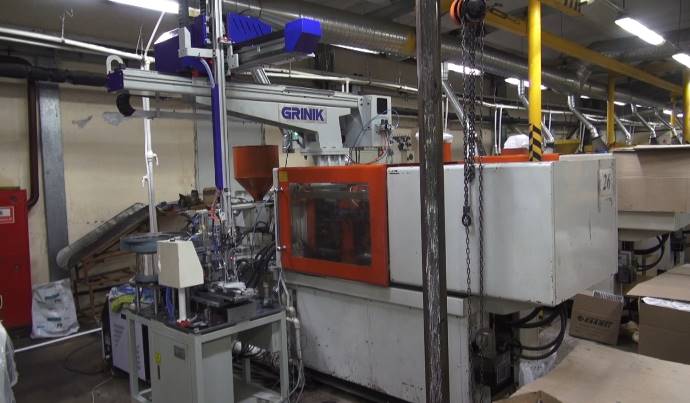 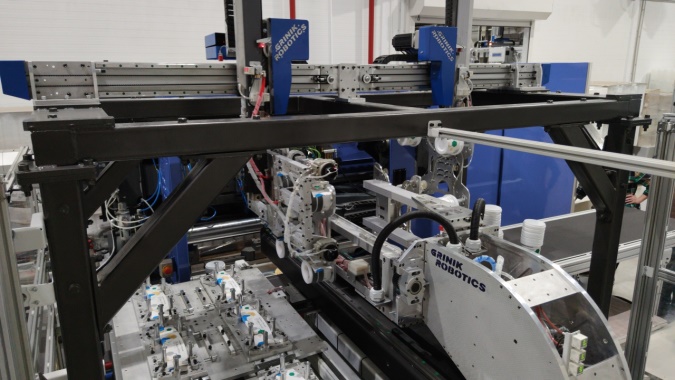 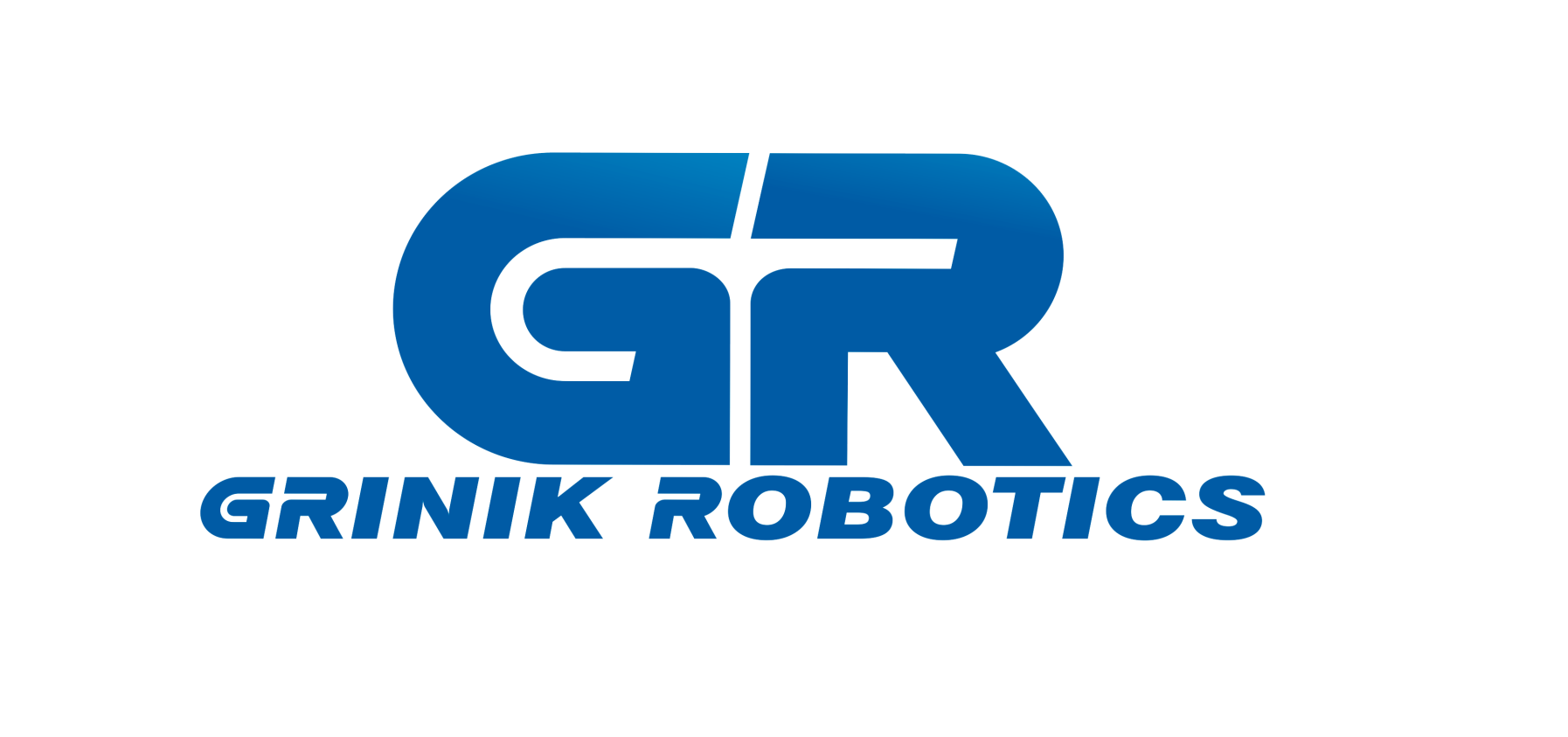 +7 913-940-3888
+7 (383) 354-22-45
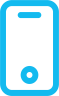 info@grinik.ru
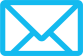 www.GRINIK.ru